Необычные приёмы в Си++
Карпов Андрей
к.ф.-м.н., MVP (Visual C++),
технический директор ООО «СиПроВер»
karpov@viva64.com
http://www.viva64.com/ru/
Профиль
Карпов Андрей Николаевич, 1981
Технический директор ООО «СиПроВер»
Кандидат физико-математических наук
MVP в категории Visual C++
Intel Black Belt Software Developer
Один из основателей проекта PVS-Studio. Статический анализатор кода для языков C/C++/C++11.
Присутствует на Habrahabr под именем Andrey2008
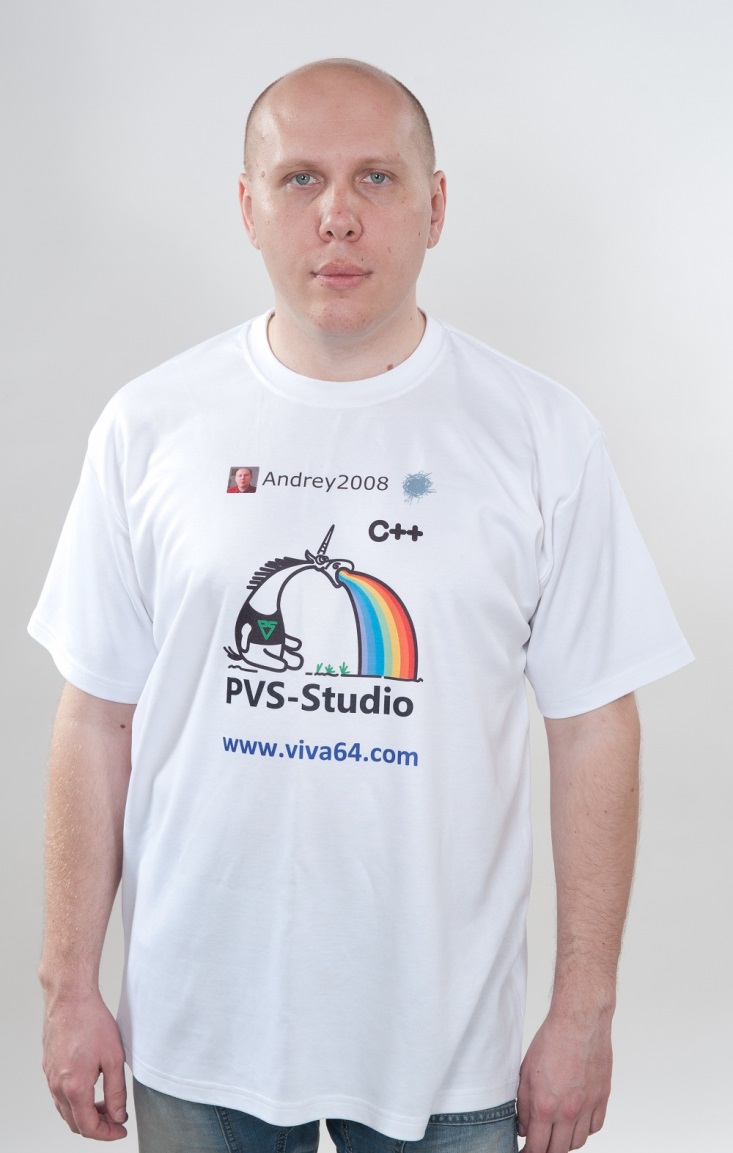 Главное - всё в меру
i --> 0
void Fill(int *array, ptrdiff_t n)
{
  while (n --> 0)
    array[n] = 1;
}

n = 10 , array[9]
n = 9  , array[8]
. . .
n = 1  , array[0]
n = 0  , stop
switch
int i = 1;
  switch (i)
  {
    while (i < 3)
    {
      case 0: printf("0 ");
      case 1: printf("1 ");
      case 2: printf("2 ");
      ++i;
    }
  }

1 2 0 1 2
switch – зачем?
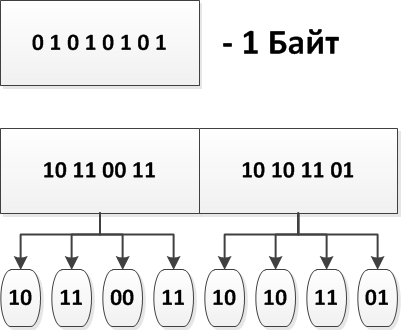 Польза от switch
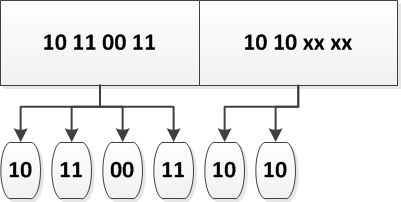 switch(w & 3)
{
  while(w > 0)
  {
    v = *--src;
    case 0: dst[3] = (v   )&3;
    case 3: dst[2] = (v>>2)&3;
    case 2: dst[1] = (v>>4)&3;
    case 1: dst[0] = (v>>6)&3;
    dst -= 4;
    w -= 4;
  }
}
Плохой count_of
#define count_of(arg) \
        (sizeof(arg) / sizeof(arg[0]))

void TestCountOf(int C[3])
{
  int A[3];
  int *B = new int[10];
  size_t x = count_of(A);
  x = count_of(B);
  x = count_of(C);
  delete [] B;
}
А что не так с аргументом C[3]?
mat3_t::mat3_t(float src[3][3])
{
  memcpy(mat, src, sizeof(src));
}
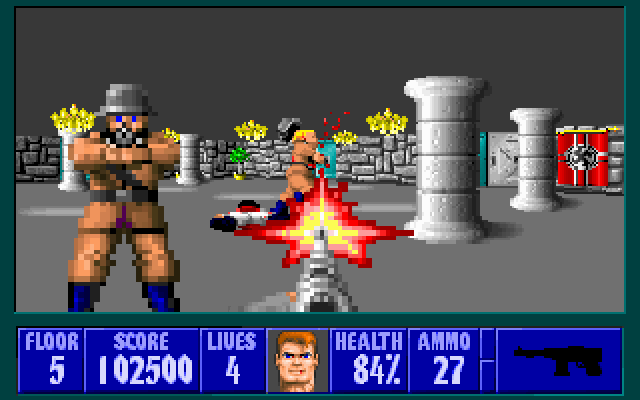 Wolfenstein 3D
Немного о передаче массивов по ссылке
#define count_of(arg) \
        (sizeof(arg) / sizeof(arg[0]))


void TestCountOf2(int (&C)[3])
{
  size_t x = count_of(C);
}
Хороший arraysize
template <typename T, size_t N>
char (&ArraySizeHelper(T (&array)[N]))[N];

#define arraysize(array) \
  (sizeof(ArraySizeHelper(array)))

void TestCountOf3(int C[3])
{
  int A[3];
  int *B = new int[10];
  size_t x = arraysize(A); // Ok
  // could not deduce template argument
  //x = arraysize(B); 
  //x = arraysize(C);
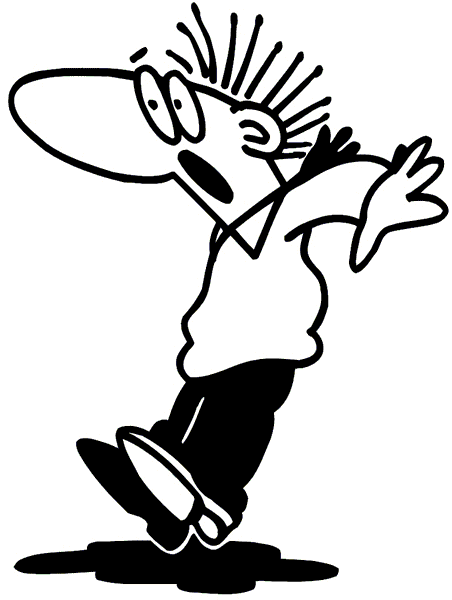 Странный страшный внешний мир
if (!file_util::Delete(db_name, false) &&
    !file_util::Delete(db_name, false)) {
    // Try to delete twice. If we can't, fail.
    LOG(ERROR) <<
      "unable to delete old TopSites file";
    return false;
}
Ожидание  /  Реальность
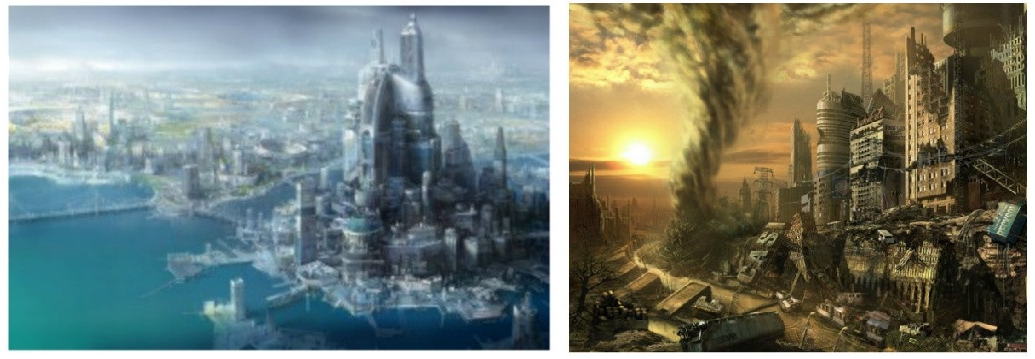 Для настойчивых сокращенцев
int A[10][20][3];

 for (size_t i = 0; i < 10*20*3; i++)
   (&(A[0][0][0]))[i] = 1234;
Надо
for (size_t i = 0; i < 10; i++)
   for (size_t j = 0; j < 20; j++)
     for (size_t k = 0; k < 3; k++)
       A[i][j][k] = 1234;
Или функцию сделать…
Так и быть
template <typename T, size_t N, size_t M, size_t K>
T* begin3D(T (&p)[N][M][K])
{
  return **p;
}

template <typename T, size_t N, size_t M, size_t K>
T* end3D(T (&p)[N][M][K])
{
  return **p + N * M * K;
}

std::fill(begin3D(A), end3D(A), 1234);
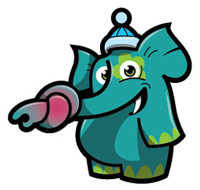 Игры с битами
int x=1;
int y=2;   
int r;

r = y ^ ((x ^ y) & -(x < y)); // min(x, y)
r = x ^ ((x ^ y) & -(x < y)); // max(x, y)
Bit Twiddling Hacks:
http://graphics.stanford.edu/~seander/bithacks.html
Трюки с плавающей точкой
Используются в специализированных приложениях, таких как Intel MKL.
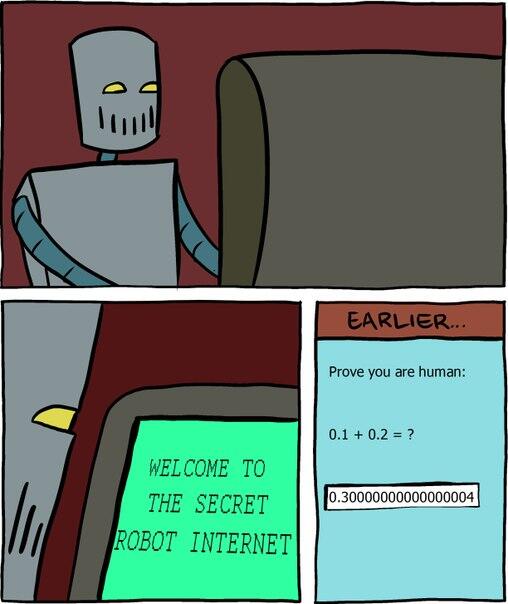 union ADVFLOAT
{
 float x;
 struct
 {
  unsigned int mant : 23;
  unsigned int exp  : 8;
  unsigned int sign : 1;
 };
};
Удвоение числа
Согласно стандарту IEEE 754, число с плавающей точкой будет представлено следующим образом: x = (1 + mant) * 2 ^ (exp - 127). Таким образом, чтобы, например, удвоить число, достаточно сделать следующую операцию:

AdvFloat.exp++;
Пример: быстрое вычисление логарифмов (неточное)
const float LOG2E  = 
  1.44269504088896340736f;

float fastLog2( float x ) {
  ADVFLOAT ax;
  int exp;
  ax.x = x;
  exp = ax.exp - 127;
  ax.sign = 0;
  ax.exp = 127;
  return (ax.x - 1.0f) * LOG2E + exp;
}
Ряд Тейлора:
log2(x) = log2((1 + mant) * 2 ^ (exp - 127)) = log2(1 + mant) + log2(2 ^ (exp - 127)) = ln(1 + mant) / ln(2) + (exp - 127) = ln(1 + mant) / ln(2) + (exp - 127) = mant * log2(e) + (exp - 127).
if (false)
float S(float *array, size_t len)
{
  if (false) {
    for(size_t i = 0; i != len; ++i)
      printf("%f ", array[i]);
  }

  float s = 0.0f;
  for(size_t i = 0; i != len; ++i)
    s += array[i];
  return s;
}
Отладка
Рефакторинг
Пишите код так, будто человек,который будет его поддерживать – маньяк-психопат, который знает, где вы живете. 

Цитата из книги С. Макконнелла «Совершенный код»
Вопросы?
Приходите читать наш блог: http://www.viva64.com/ru/b/ 

Приходите читать мой twitter: https://twitter.com/Code_Analysis 

Приходите попробовать анализатор кода PVS-Studio для C/C++: http://www.viva64.com/ru/pvs-studio/